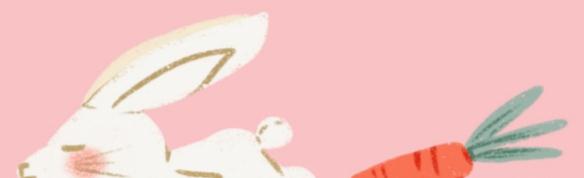 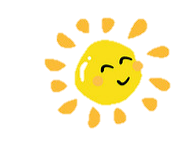 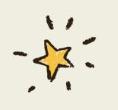 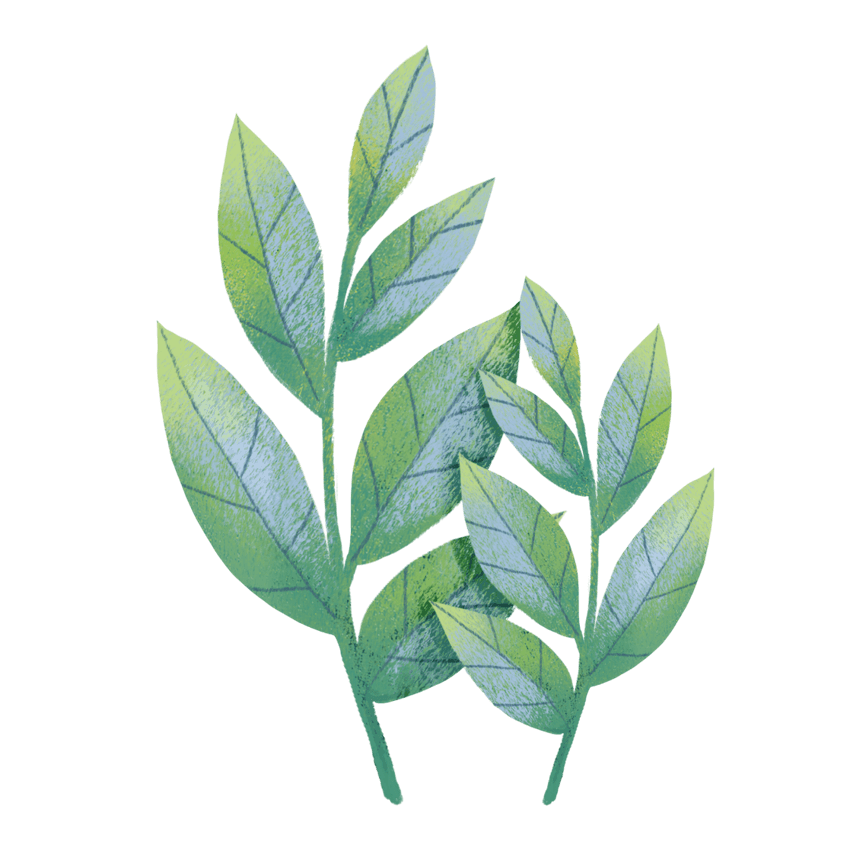 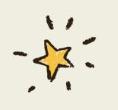 Chào mừng các em đến với tiết Đạo đức
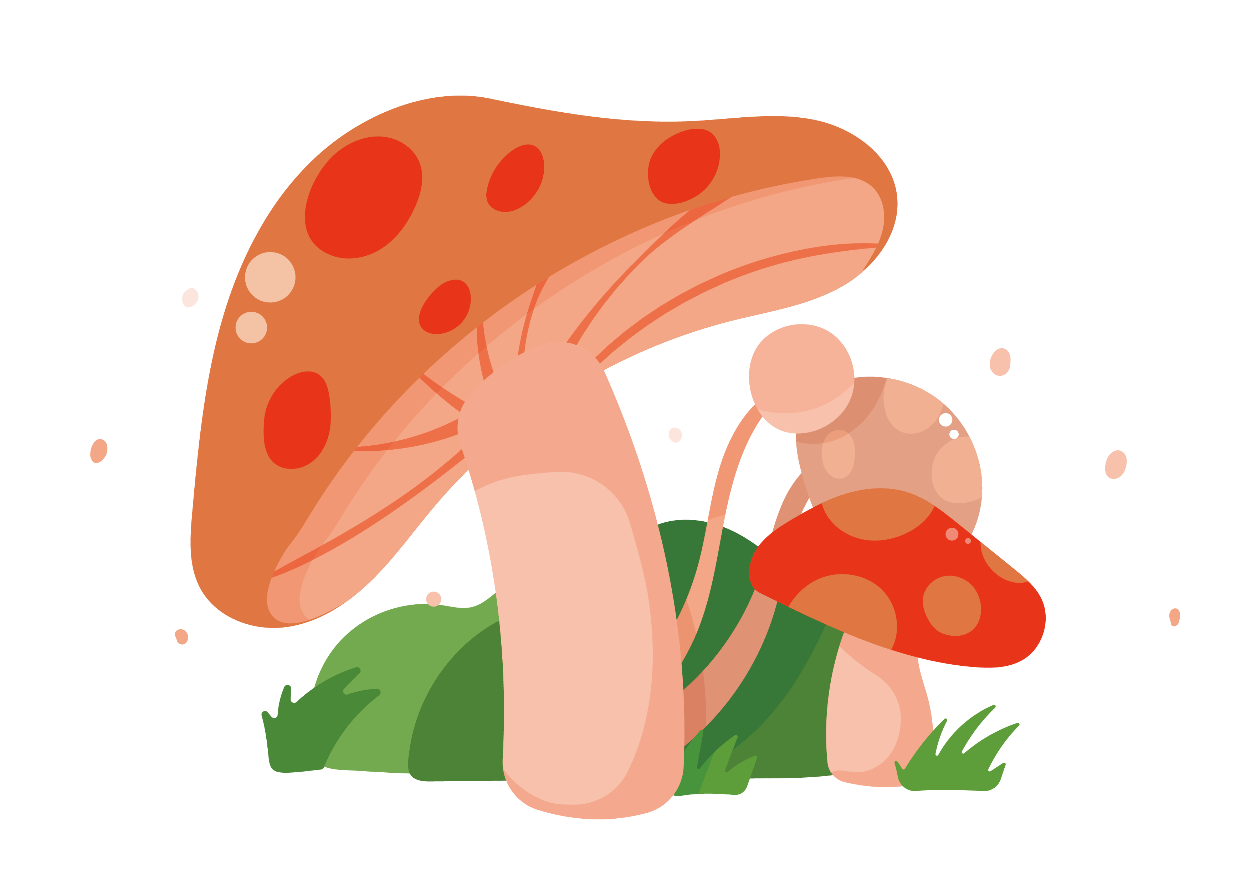 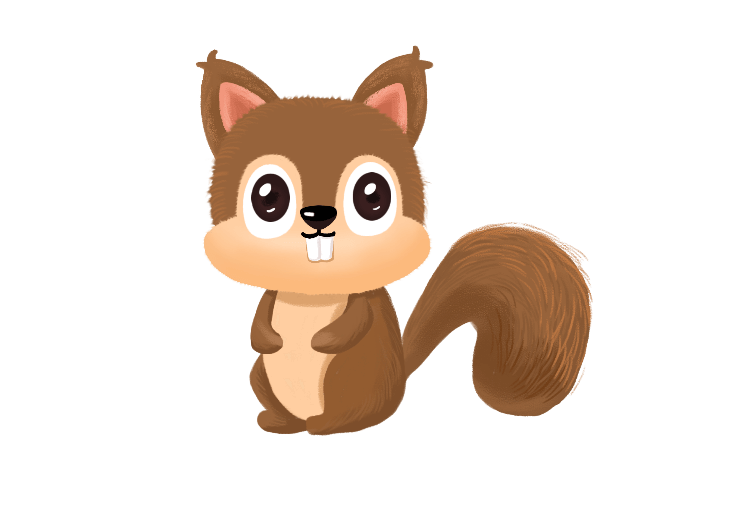 Lớp 2
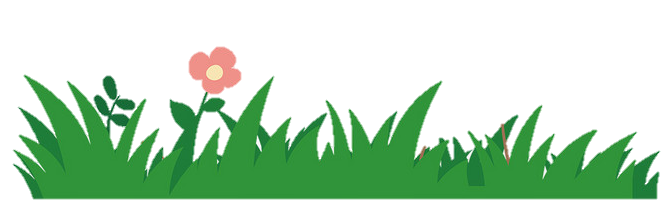 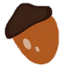 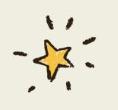 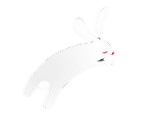 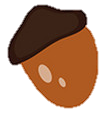 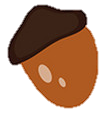 Khởi động
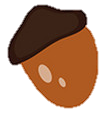 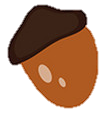 Trò chơi: “Đoán cảm xúc”
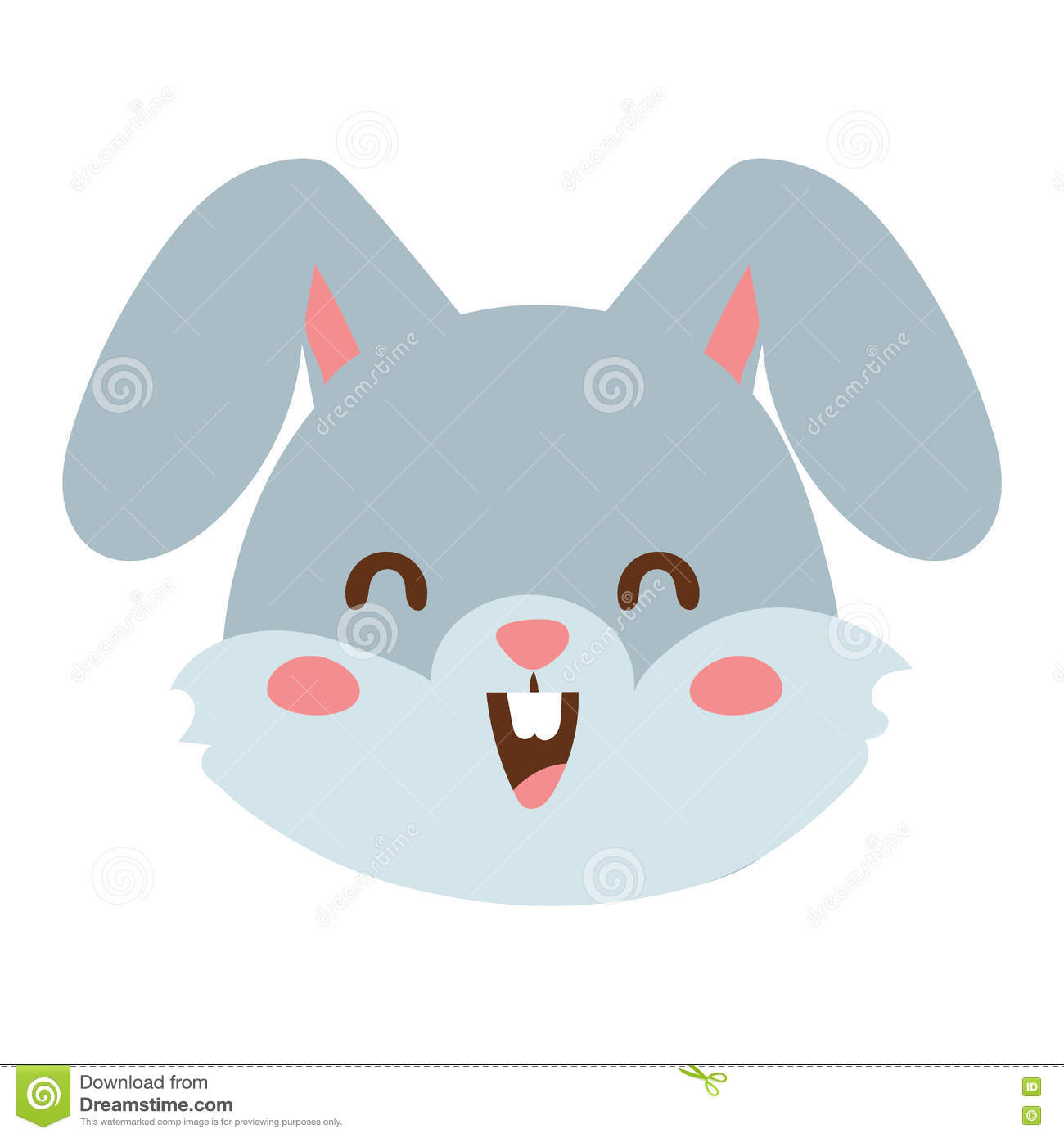 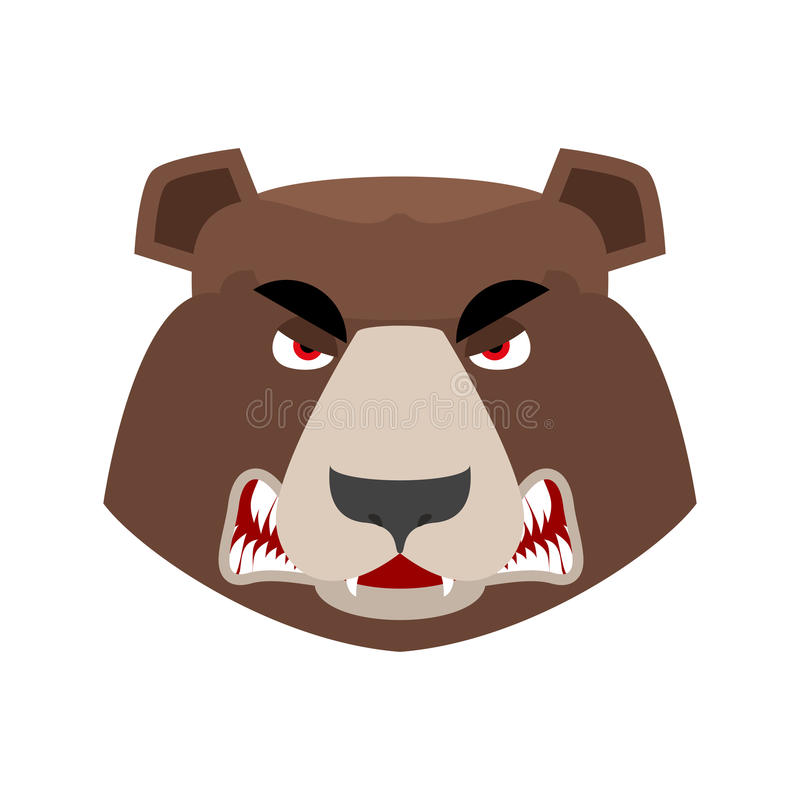 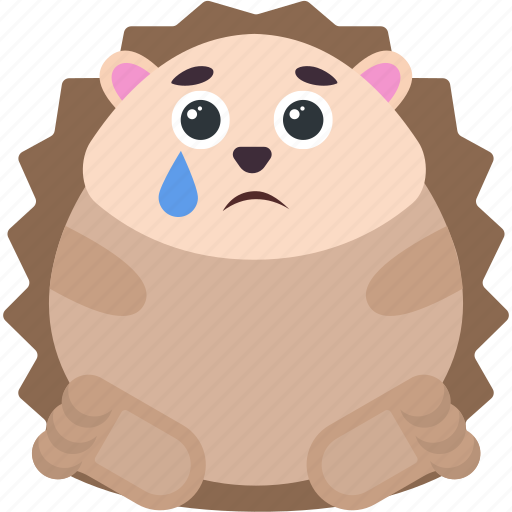 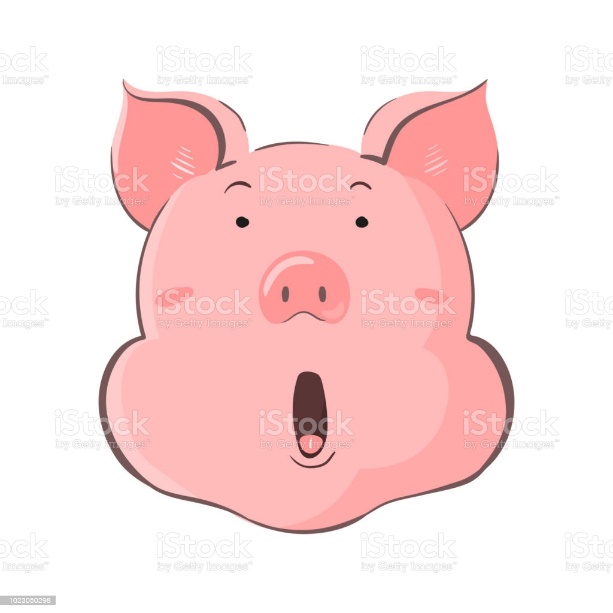 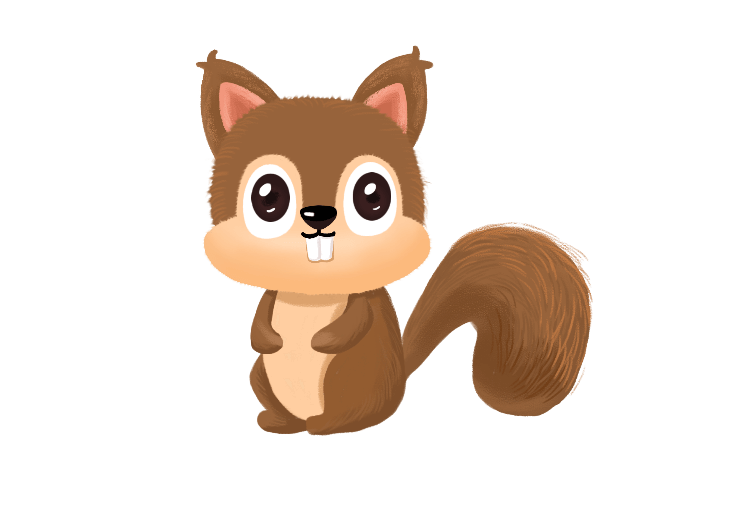 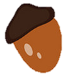 Giận dữ
Buồn bã
Ngạc nhiên
Vui vẻ
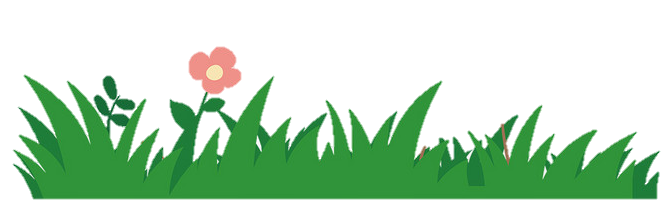 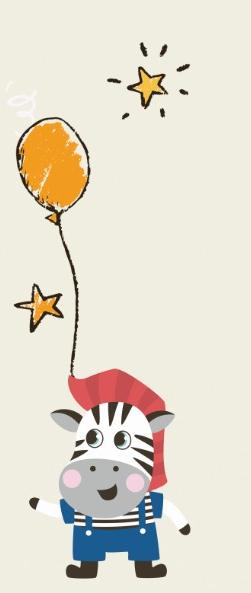 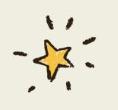 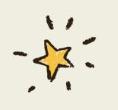 Bài 11
KIỀM CHẾ CẢM XÚC TIÊU CỰC
Tiết 1
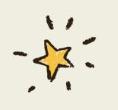 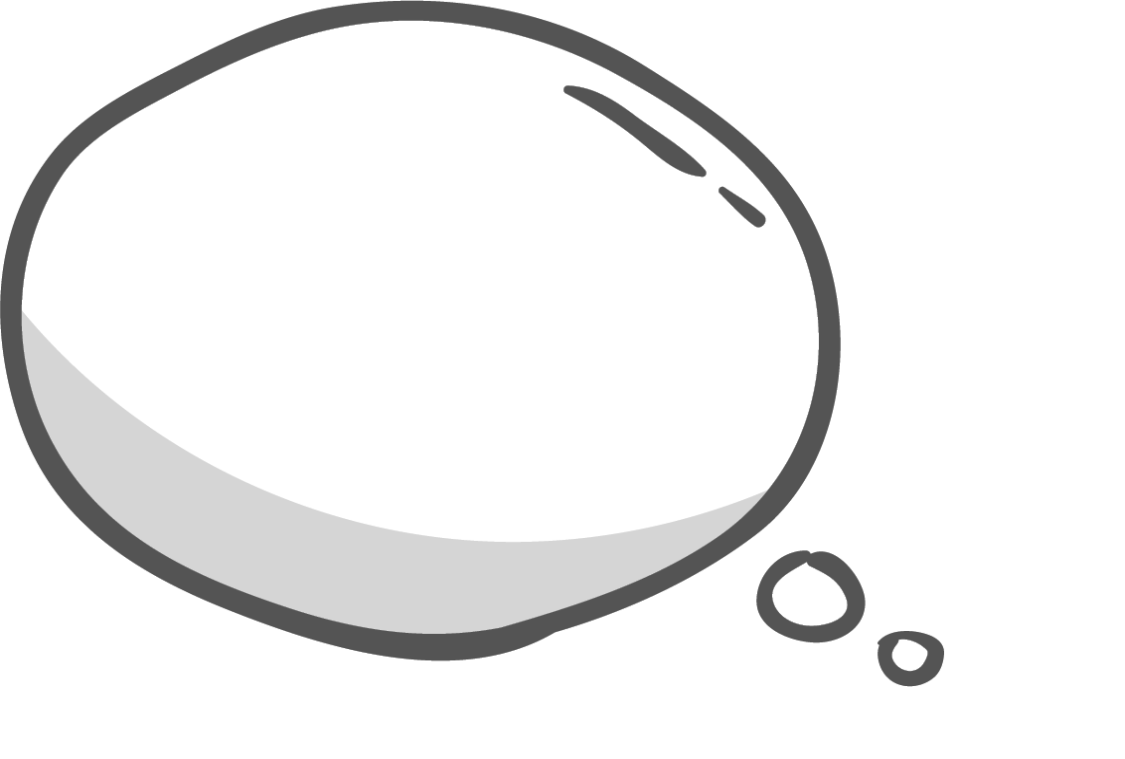 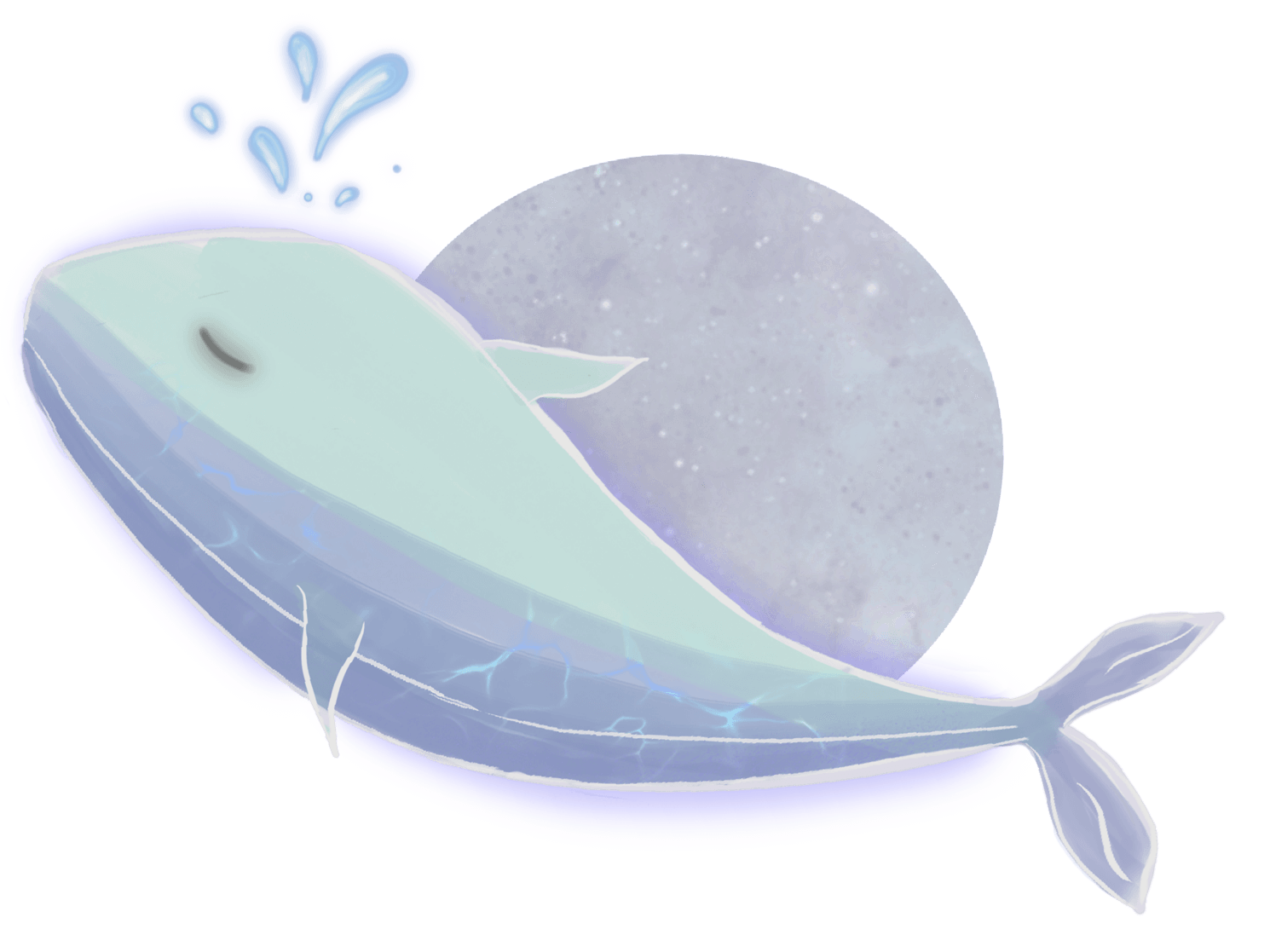 KHÁM PHÁ
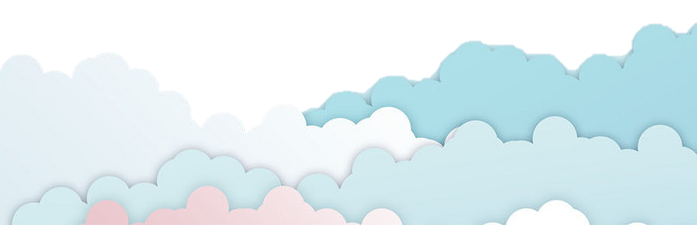 Hoạt động 1: Đọc thơ và trả lời câu hỏi
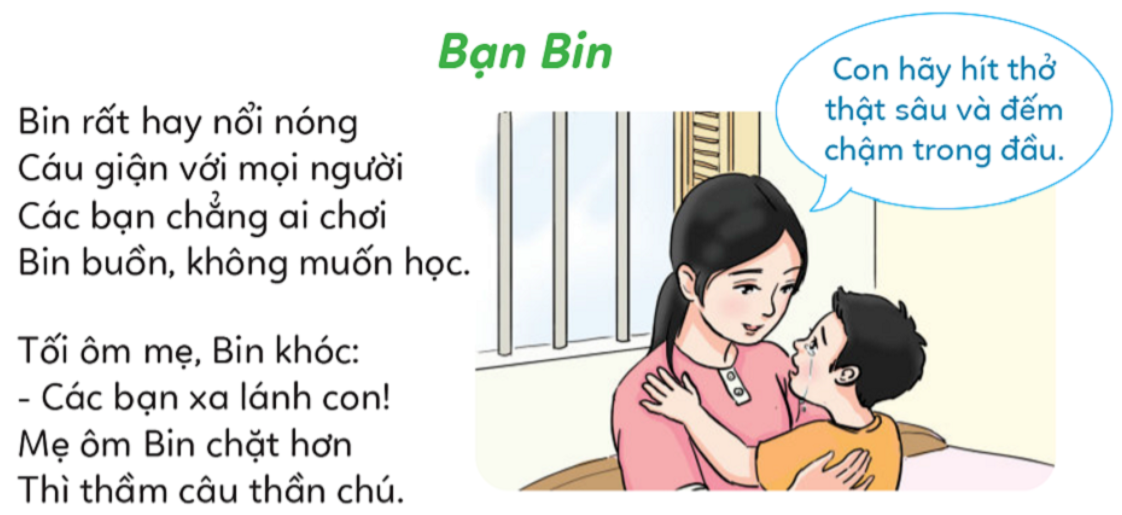 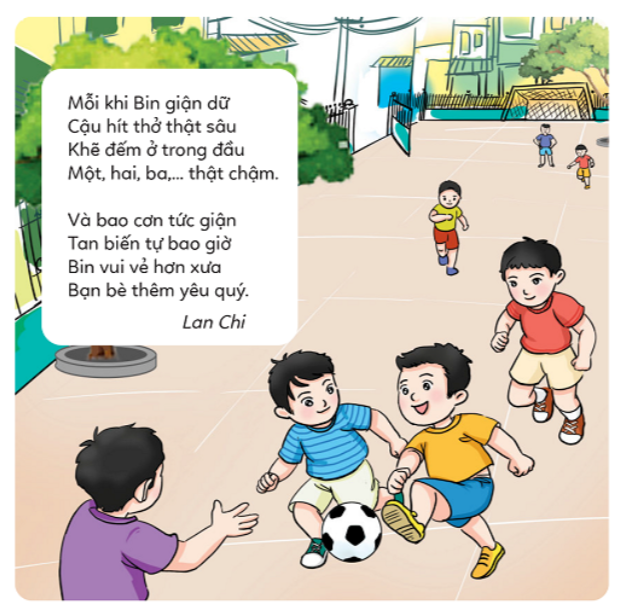 Câu hỏi: 
Vì sao các bạn xa lánh Bin?
Mẹ đã khuyên Bin điều gì?
Việc kiềm chế được cơn nóng giận đã mang lại cho Bin điều gì?
Nóng giận là một cảm xúc tiêu cực. Chúng ta nên kiềm chế cơn nóng giận để không làm ảnh hưởng đển người khác.
Hoạt động 2: Chia sẻ về tác hại của cảm xúc tiêu cực
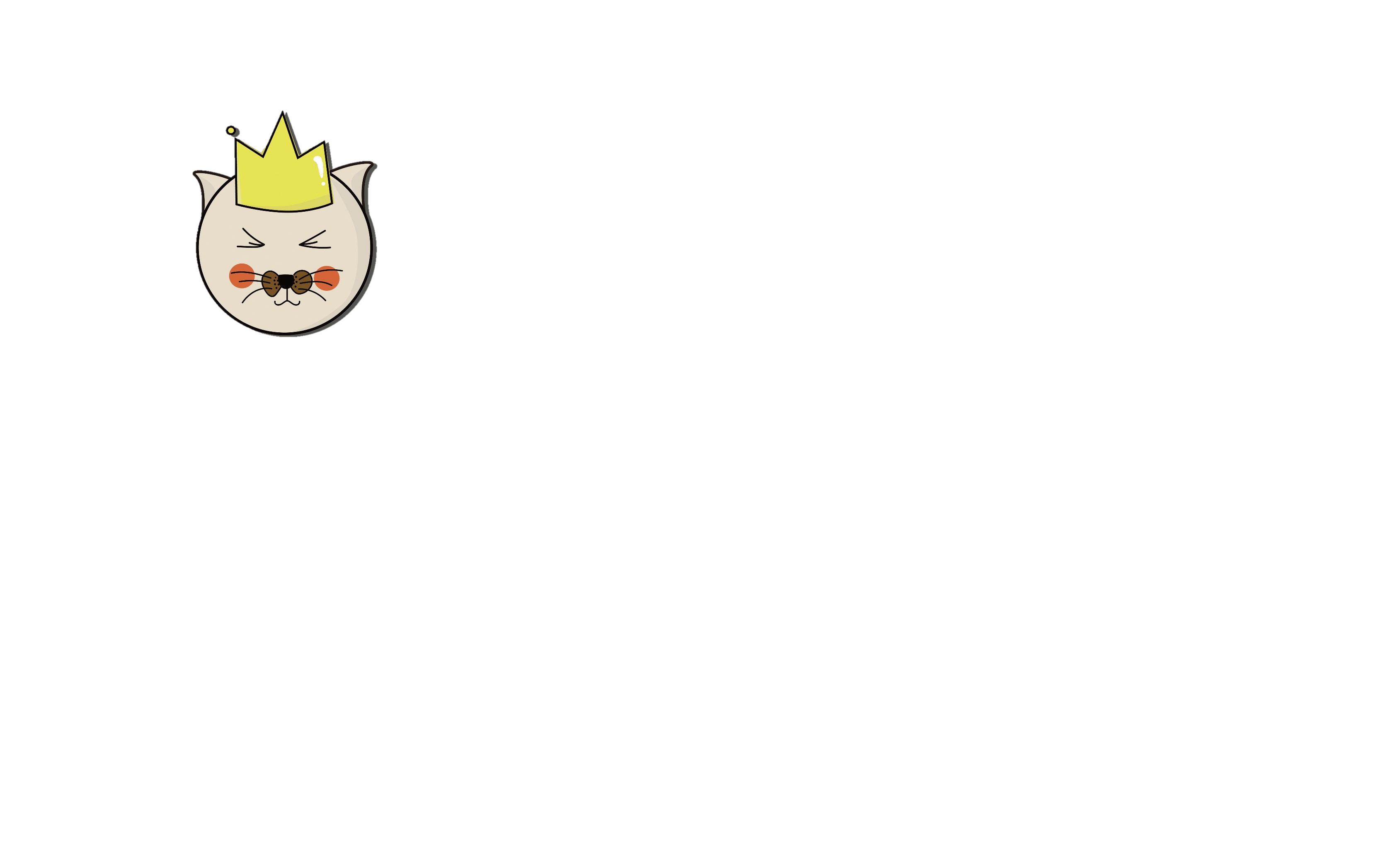 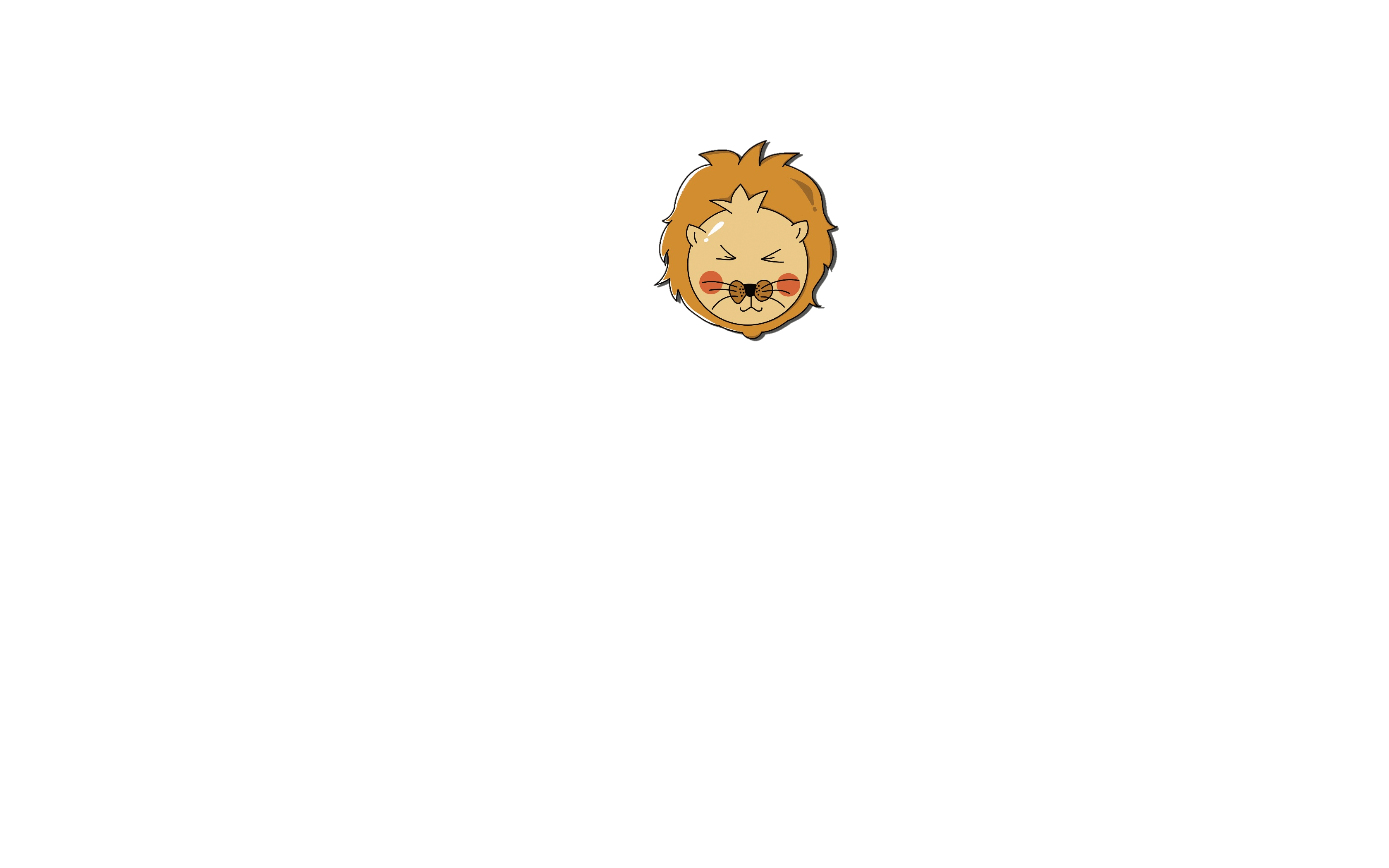 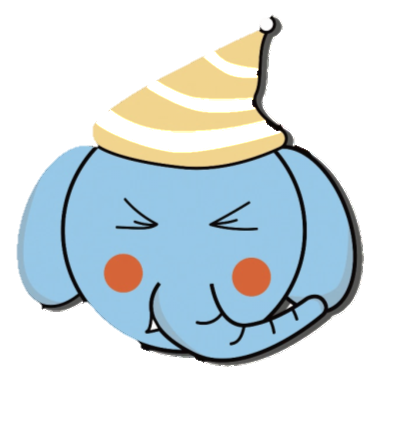 Ảnh hưởng đến sức khỏe?
Ảnh hưởng đến tình bạn?
Ảnh hưởng đến học tập?
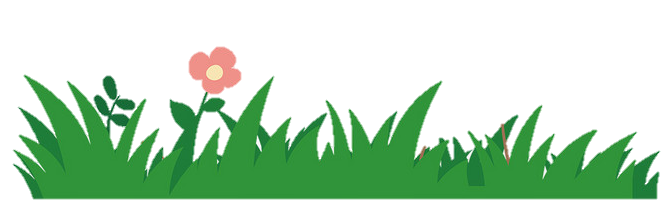 Một số tác hại của cảm xúc tiêu cực
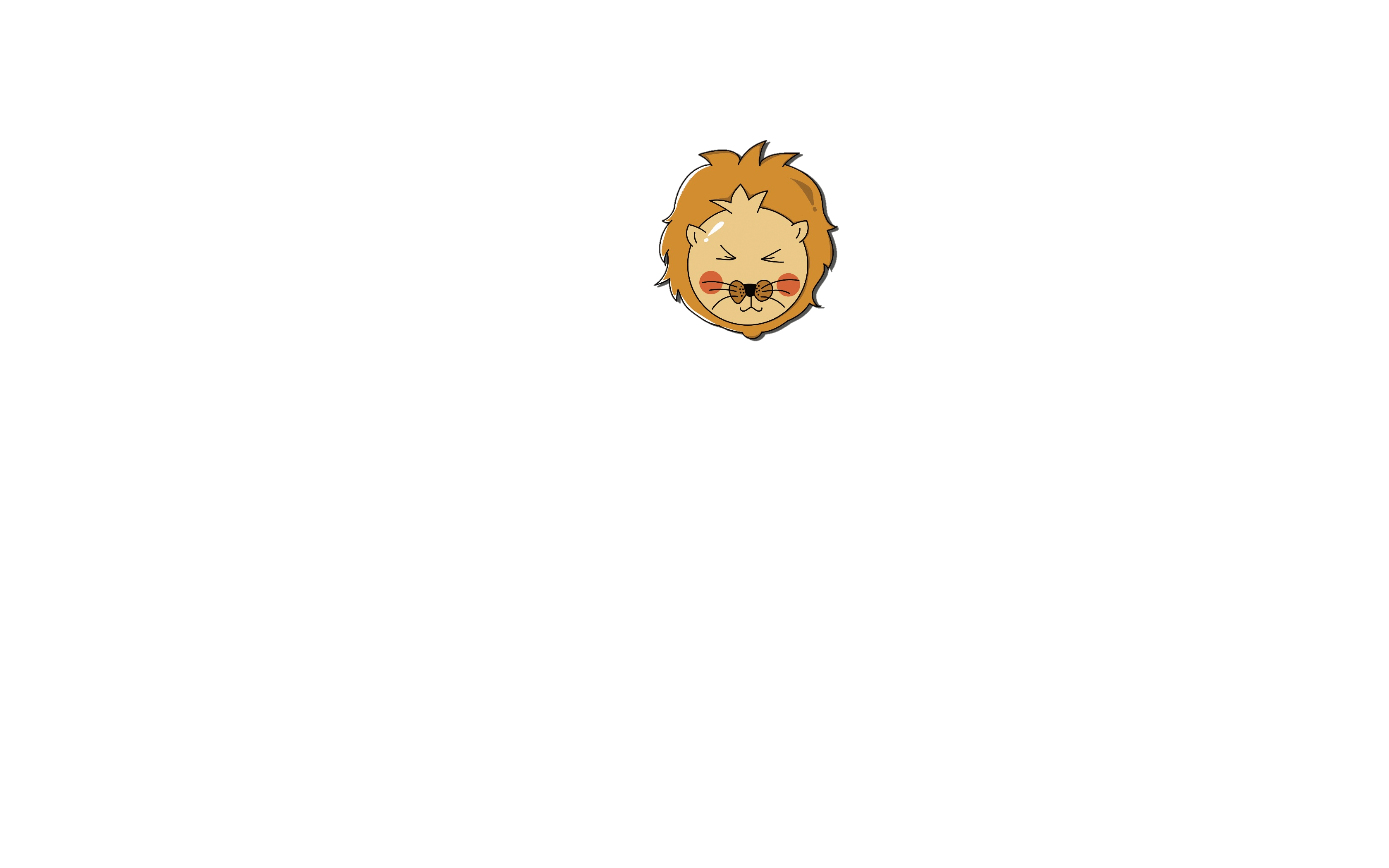 Gây hại cho sức khoė bản thân như: mất ngủ, ảnh hưởng đến tiêu hoá, nặng hơn có thể bị trầm cảm.
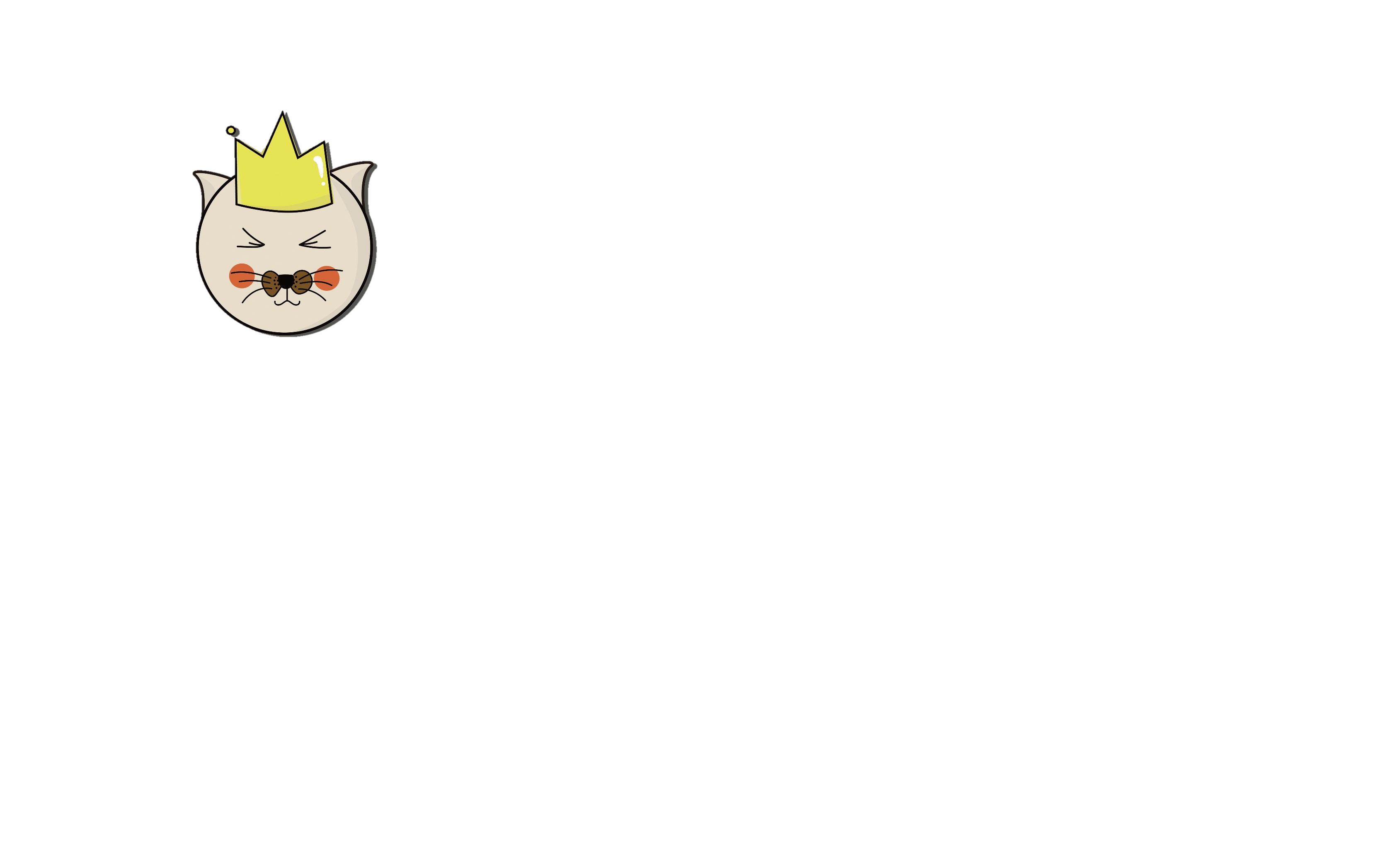 Ảnh hưởng không tốt đến việc học tập, làm mất tập trung dẫn đến kết quả học tập sa sút.
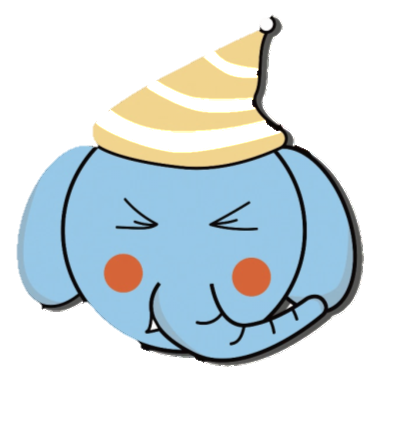 Ảnh hưởng đến tình bạn như: làm tổn thương ngườikhác, bị cô lập, xa lánh,...
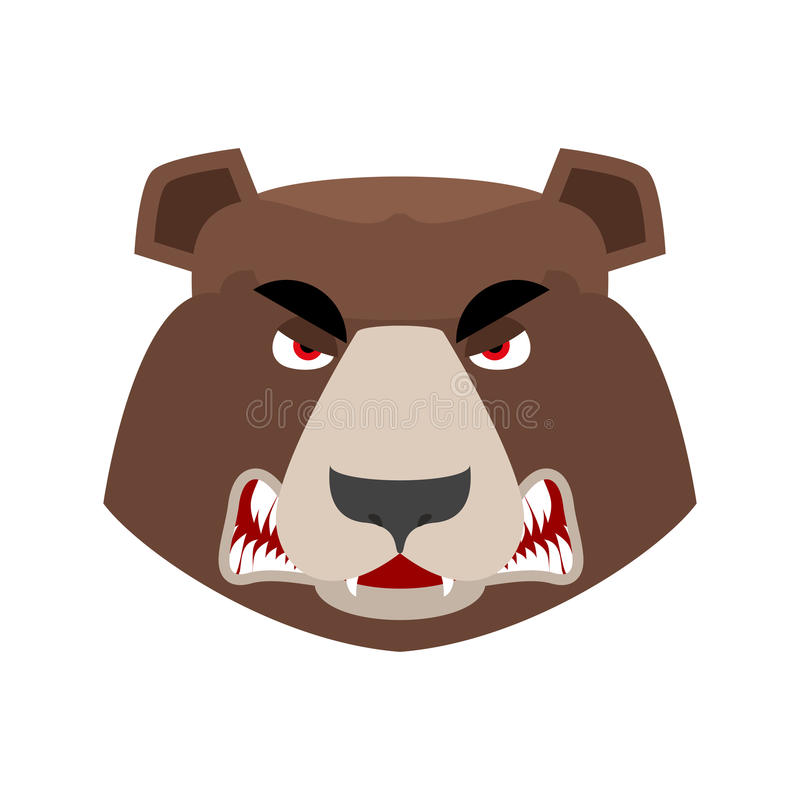 Làm cho mọi người xung quanh mất vui, làm cho bầu không khí trong gia đình căng thăng,...
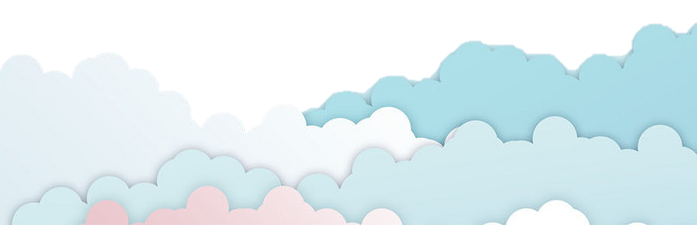 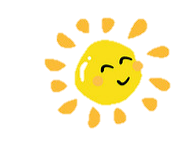 Hoạt động 3: Thảo luận về cách kiềm chế cảm xúc tiêu cực
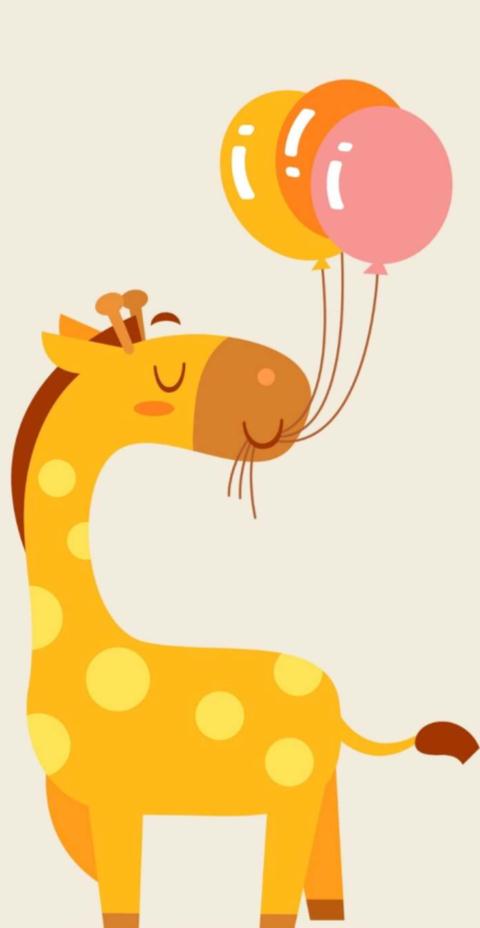 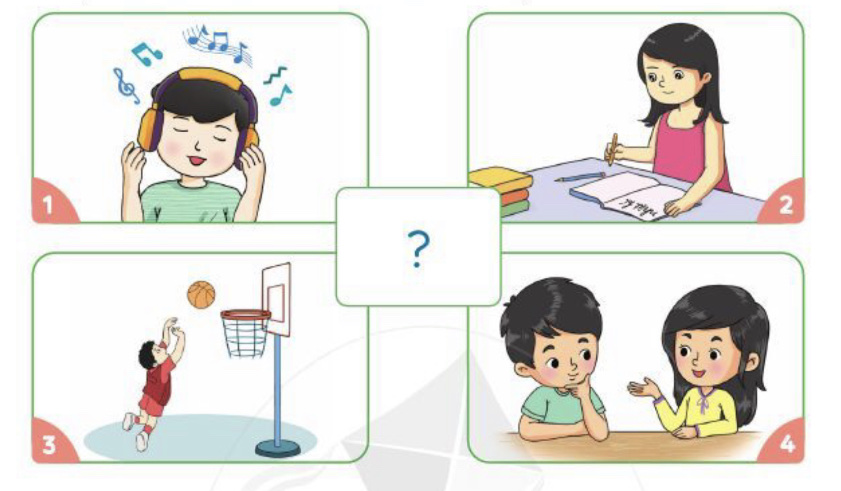 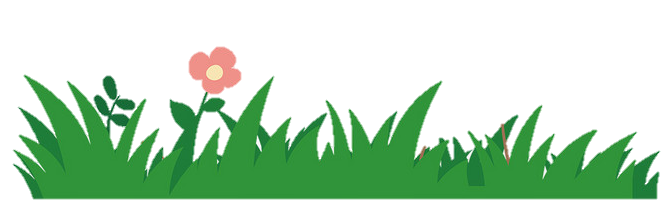 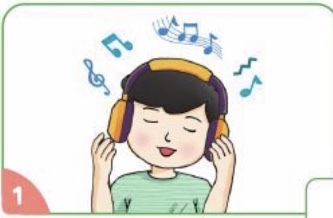 Luyện viết
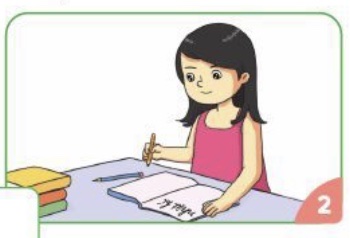 Nghe nhạc
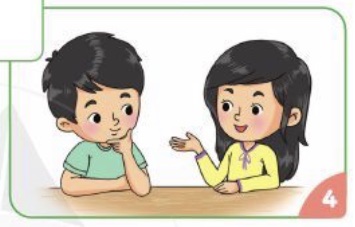 Chơi bóng rổ
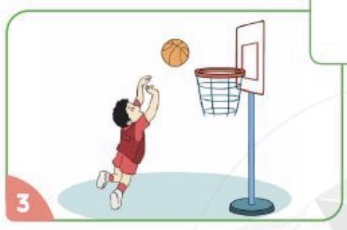 Trò chuyện với bạn
Một số cách kiềm chế cảm xúc tiêu cực
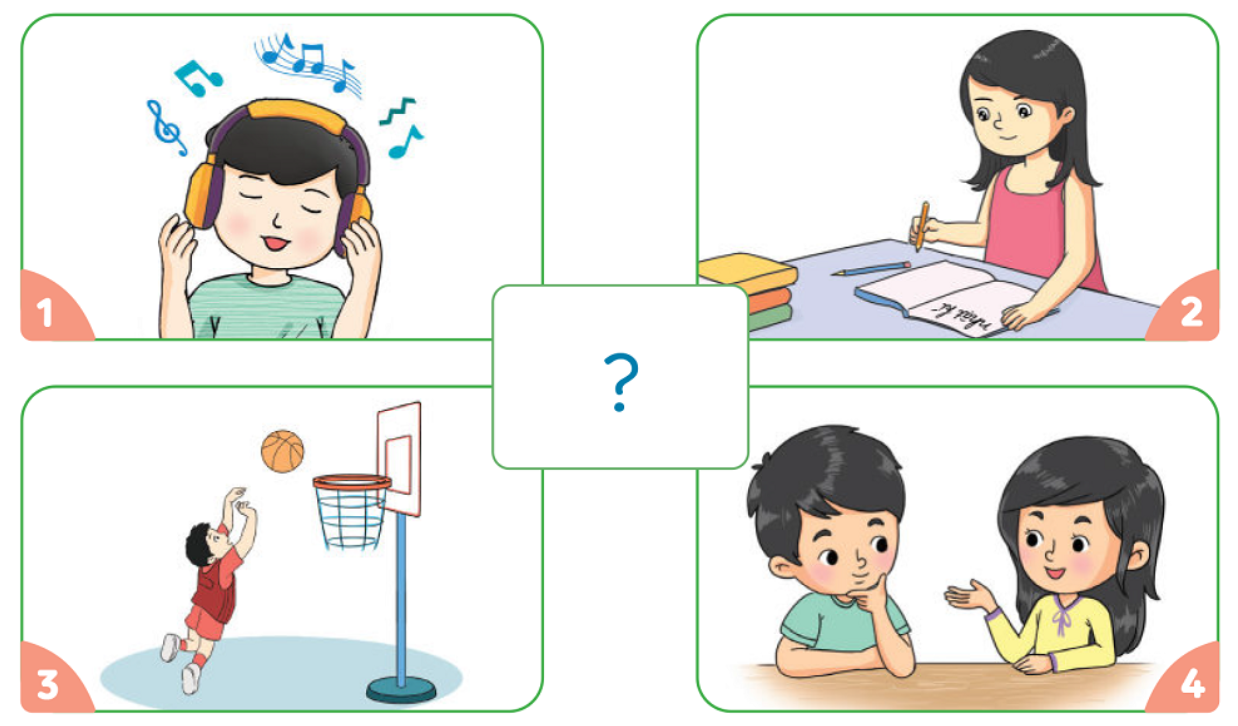 Luyện viết
Nghe nhạc
Trò chuyện với bạn
Chơi bóng rổ
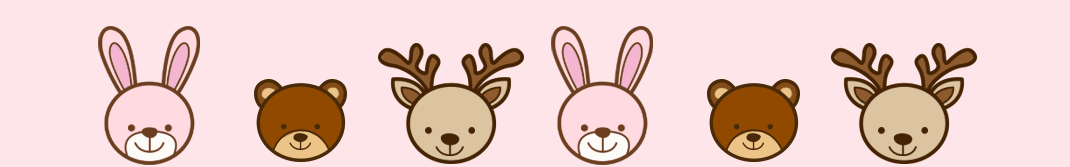 CỦNG CỐ
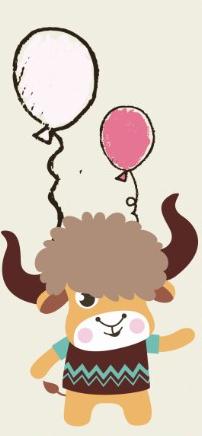 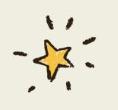 - Em đã học được điều gì qua bài học ngày hôm nay?
- Em sẽ khuyên bạn làm gì để kiềm chế cảm xúc tiêu cực.
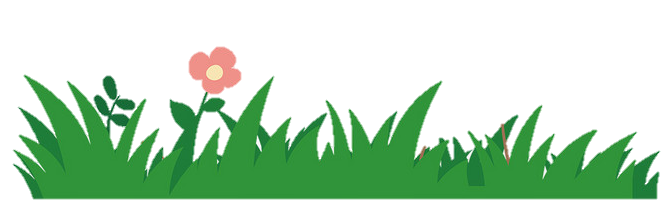 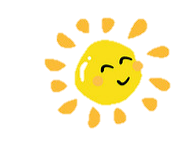 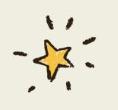 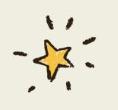 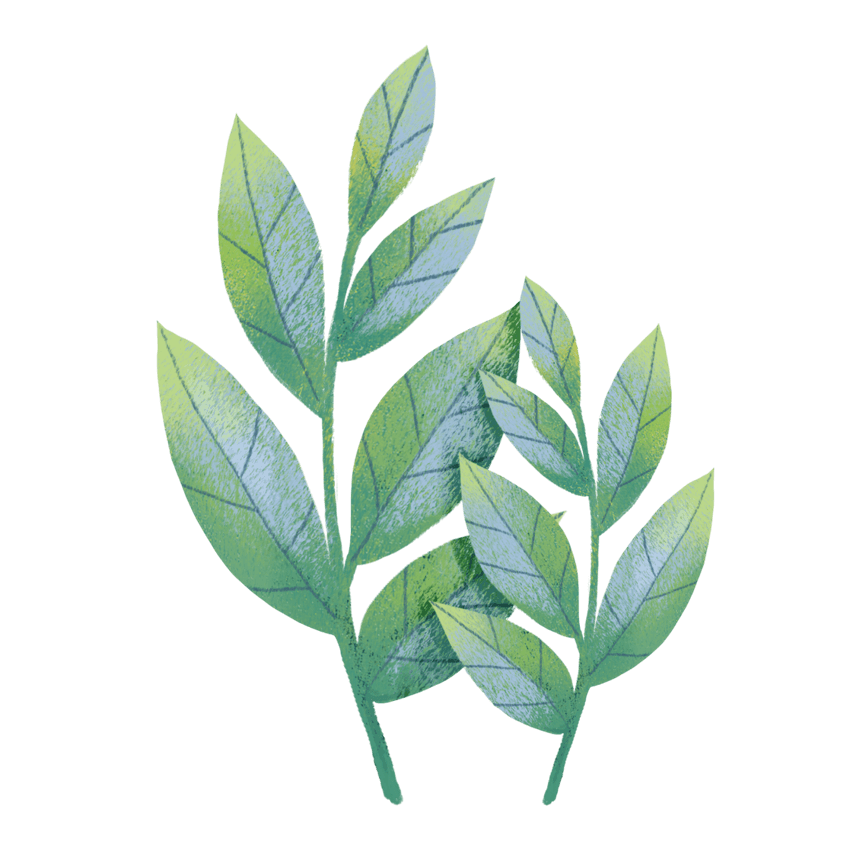 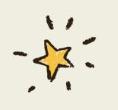 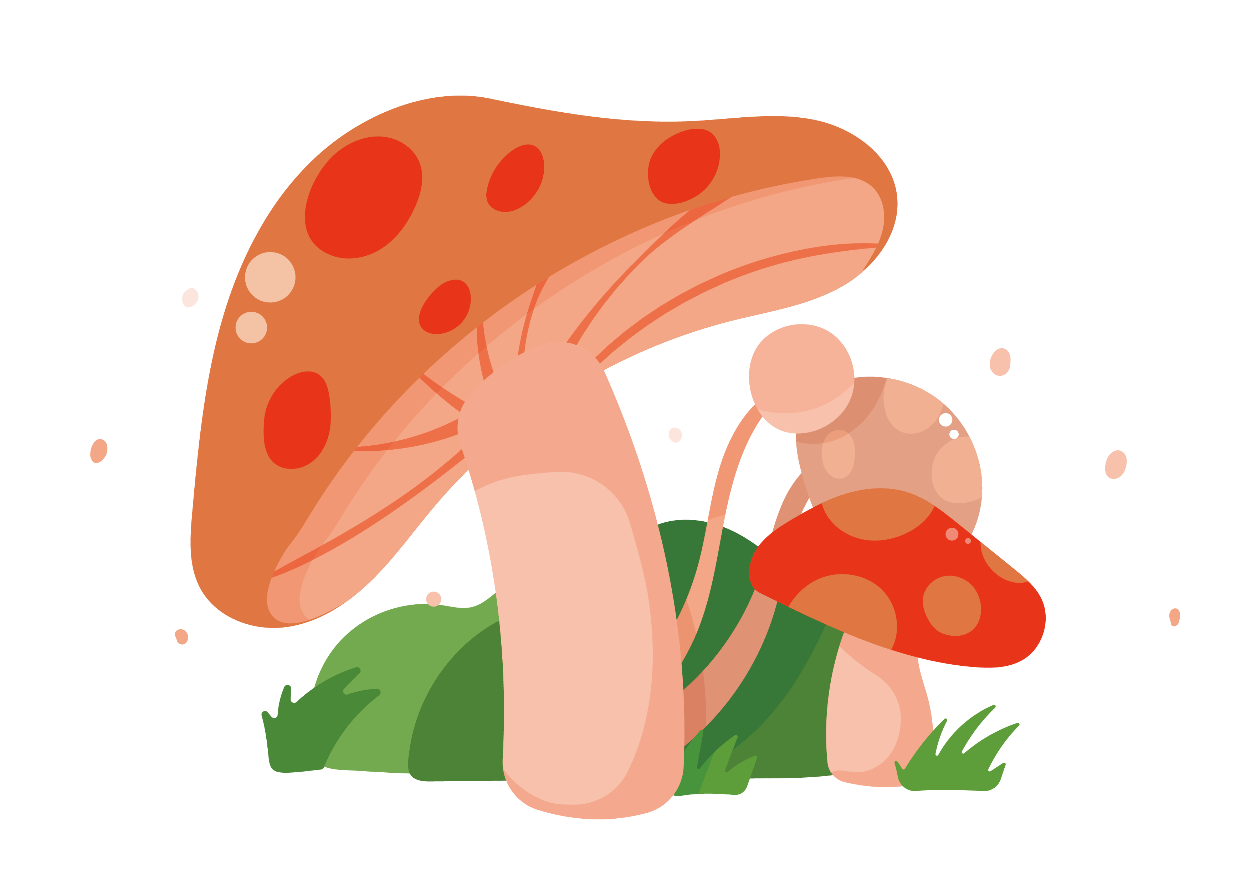 HẸN GẶP LẠI!
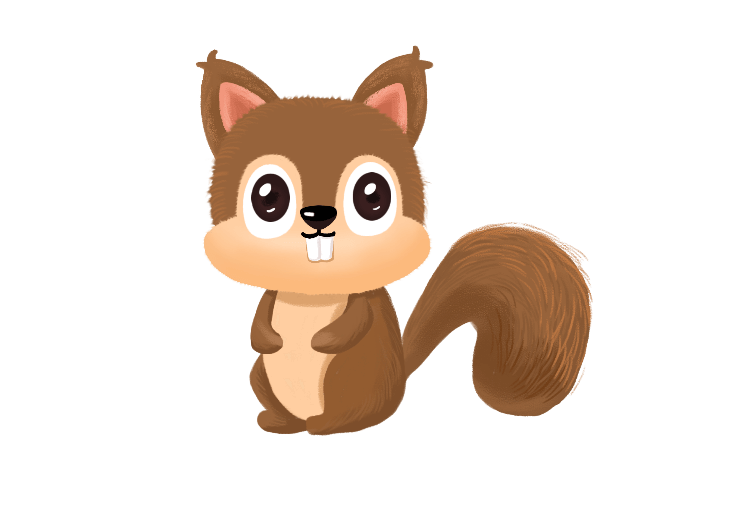 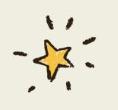 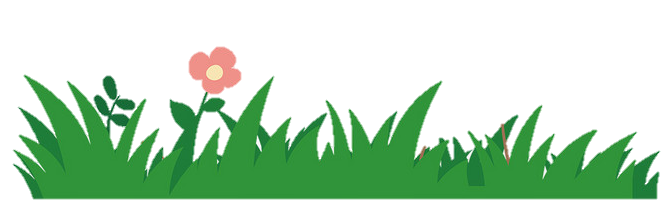 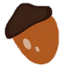 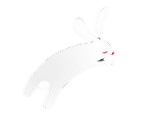 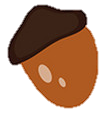 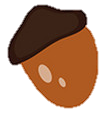